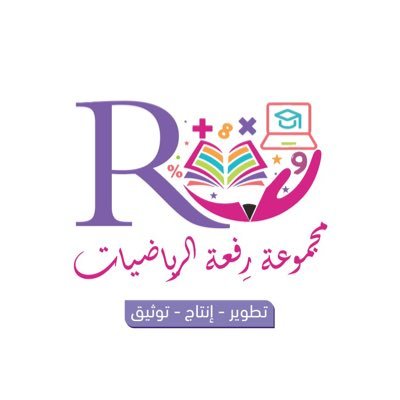 6 - 3
جمل الجمع
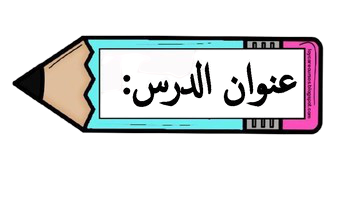 أ.أحـمـد الأحـمـدي  @ahmad9963
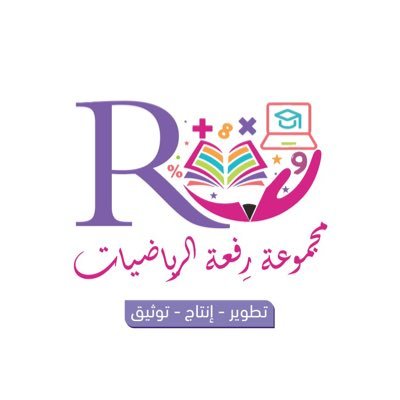 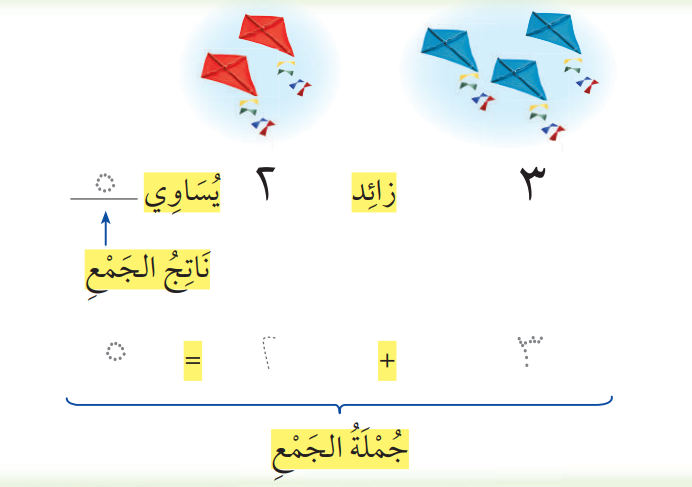 فكرة الدرس

أكتب جمل جمع
باستعمال
+ وَ =

المفردات
زايد ( + )
يساوي ( = )
جملة جمع
ناتج الجمع
أ.أحـمـد الأحـمـدي  @ahmad9963
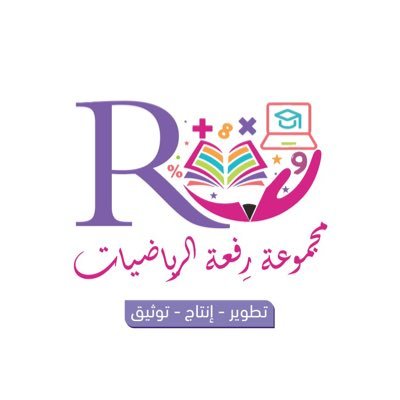 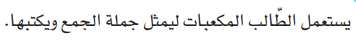 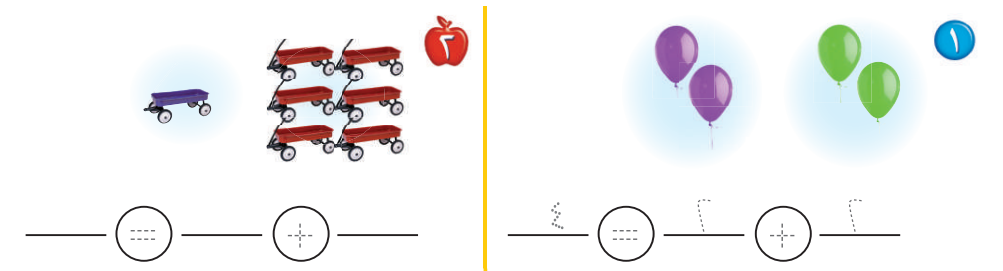 أ.أحـمـد الأحـمـدي  @ahmad9963
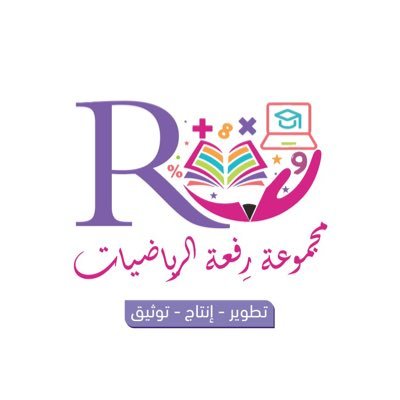 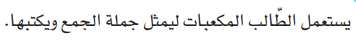 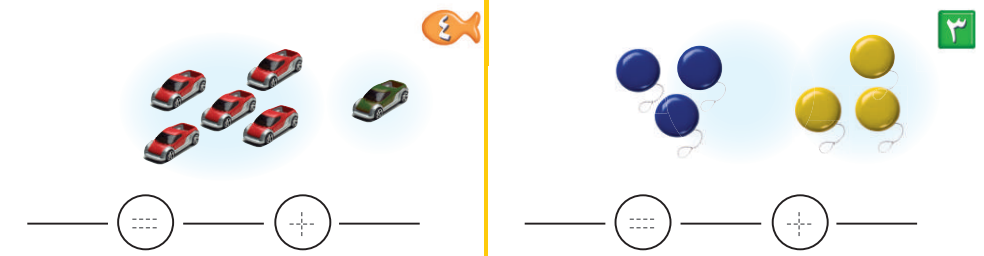 أ.أحـمـد الأحـمـدي  @ahmad9963
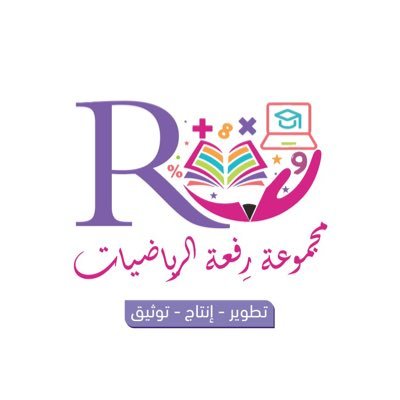 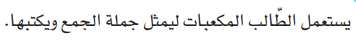 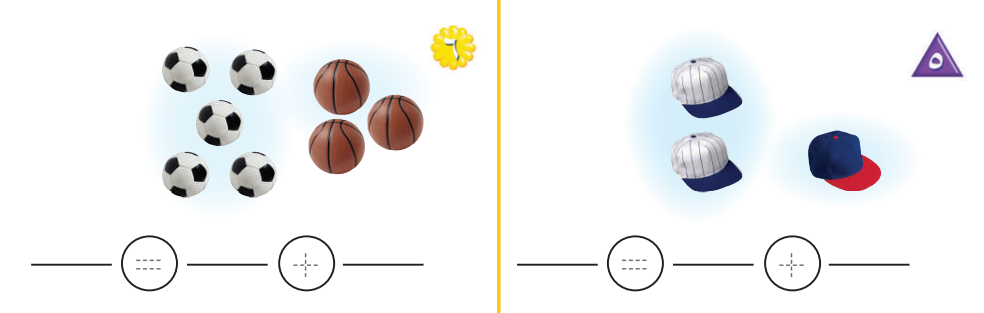 أ.أحـمـد الأحـمـدي  @ahmad9963
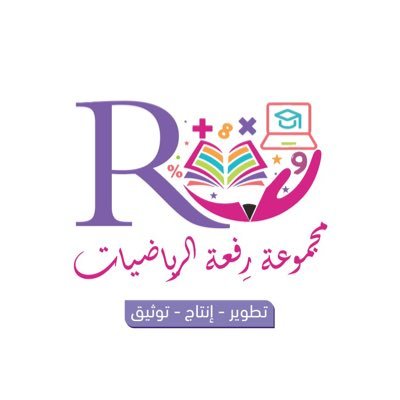 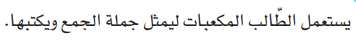 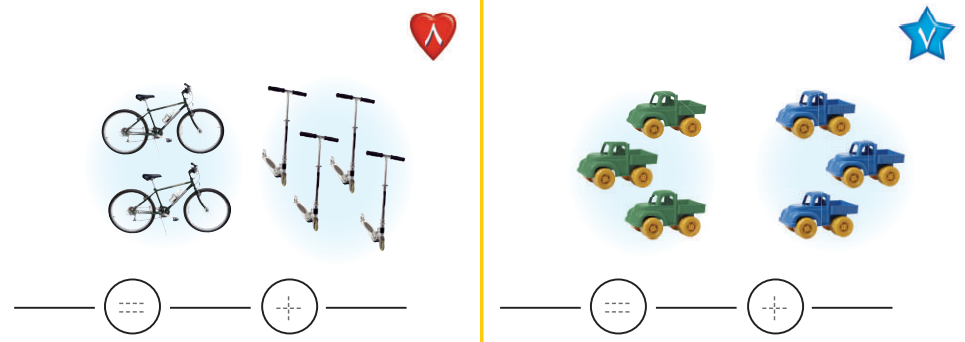 أ.أحـمـد الأحـمـدي  @ahmad9963
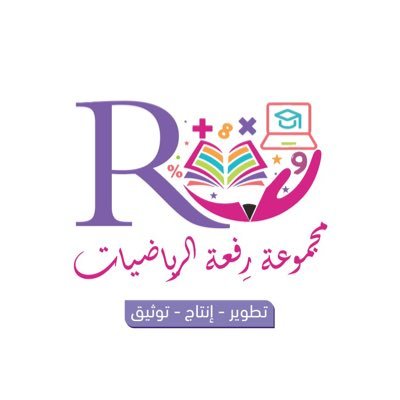 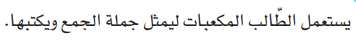 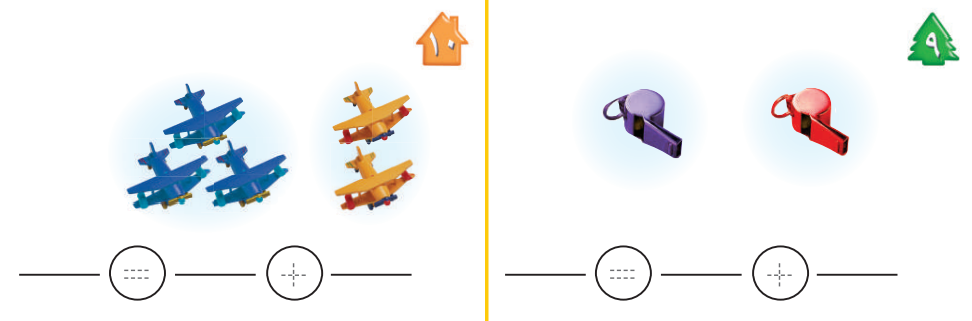 أ.أحـمـد الأحـمـدي  @ahmad9963